Asking Powerful Questions
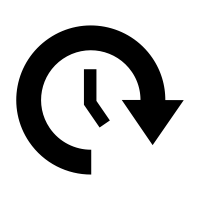 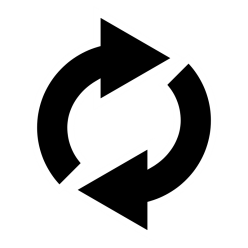 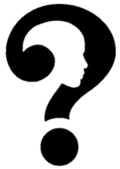 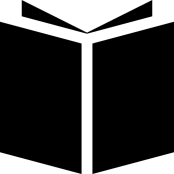 Facilitator Guide
1
Asking Powerful Questions Facilitator Guide
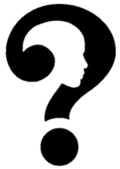 Purpose of Exercise
This exercise provides practice in inquiry and asking powerful questions. Asking insightful questions promotes comprehensive information gathering and learning. Both are foundational to strategic thinking. This exercise also provides practice in generating ideas for how and where to seek answers to questions in order to understand a complex situation more fully.
Estimated Run Time
This exercise will take approximately 4-1/4 hours. To reduce the length of the exercise, certain portions of the exercise can be conducted as “homework” or on one’s own time.
Summary of Exercise
Using a photo image and brief description of a situation, participants: 
Generate a set of questions about the situation depicted in the image. 
Work in small groups to organize, categorize, and label the questions. 
Develop a plan for where and how to seek information to address the questions and develop a better understanding of the situation depicted in the image. 
Work together as a group to reflect on and discuss the exercise.
2
[Speaker Notes: Provides Practice in:
Questioning – an active learning strategy used to understand problems, relevant factors, interdependencies, assumptions, and differing perspectives more deeply. 
Information Gathering – identifying and seeking information from disparate sources to answer questions that promote learning. 
Also addresses systems thinking, synthesis, and self-awareness. 

Taking a deliberate approach to questioning, and knowing how to ask various types of questions, can help people develop a deeper understanding of a situation or problem. Questioning is an opportunity to gain information, but also to clarify thinking, explore alternative perspectives about the situation or problem, reveal assumptions and paradoxes, and anticipates how situations might evolve in the future.
 
The secondary purpose of this exercise is to give participants practice in generating ideas for seeking answers to questions. Scanning the environment to seek answers and identify patterns from disparate sources and alternate points of view is important to strategic thinking. Seeking information in response to a variety of types of questions allows one to expand understanding, identify important events, issues, or trends, and test assumptions.]
Asking Powerful Questions Facilitator Guide
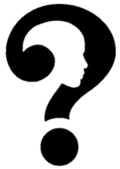 Learning Objectives
By the end of this exercise, participants should be able to: 

Generate a wider variety of questions to support learning and situational understanding, question assumptions, and explore alternative perspectives.
Recognize characteristics of different types of questions: descriptive, explanatory, and exploratory questions and questions that test fundamental assumptions. 
Appreciate the kinds of information that can be gained from different types of questions. 
Develop ideas for diverse information-gathering activities needed to answer a wide-ranging set of questions. Recognize characteristics of powerful questions.
Relation to Other Exercises
This exercise is used best after participants have completed “Reflecting on the Environment” and before “Telling a Story” and “Envisioning Potential Futures.”
Group or Individual Activity
This exercise includes activities that require a combination of both group and individual work.
3
Asking Powerful Questions Facilitator Guide
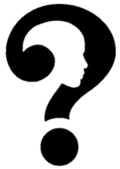 Materials Needed (facilitator)
Images with brief descriptions (Included in the exercise materials)
One copy per participant
Within small group, each individual gets copy of same image
Each small group gets different image 
Whiteboard, markers
Post-it notes 
Approximately 30/participant 
For legibility, need to be at least 3” x 5” in size
Room with sufficient wall space to post large sets of post-it notes
One Participant Guide for each participant  
Expert perspective videos (viewable in the Managing Complex Problems Resource: Expert Perspective Videos page, filter by Asking Powerful Questions)
Materials Needed (participants)
Participant Guide 
Pen/pencil
Notebook
4
[Speaker Notes: Provides Practice in:
Questioning – an active learning strategy used to understand problems, relevant factors, interdependencies, assumptions, and differing perspectives more deeply. 
Information Gathering – identifying and seeking information from disparate sources to answer questions that promote learning. 
Also addresses systems thinking, synthesis, and self-awareness. 

Taking a deliberate approach to questioning, and knowing how to ask various types of questions, can help people develop a deeper understanding of a situation or problem. Questioning is an opportunity to gain information, but also to clarify thinking, explore alternative perspectives about the situation or problem, reveal assumptions and paradoxes, and anticipates how situations might evolve in the future.
 
The secondary purpose of this exercise is to give participants practice in generating ideas for seeking answers to questions. Scanning the environment to seek answers and identify patterns from disparate sources and alternate points of view is important to strategic thinking. Seeking information in response to a variety of types of questions allows one to expand understanding, identify important events, issues, or trends, and test assumptions.]
Asking Powerful Questions Facilitator Guide
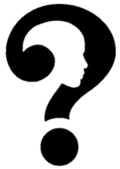 Facilitator Tips and Guidance
Be aware that any image has the potential to trigger PTSD . Consider this if you decide to select your own images. If you see indications that a participant is experiencing a PTSD response, stop the exercise and address the situation.
Remind participants there is no right answer.
The point of the exercise is not to correctly identify the image, but to learn how to generate useful questions and seek information.
Quality of questions matters more than quantity.
Emphasize the importance of getting beyond “what” and “how” questions.
Emphasize the value of “why,” “what if,” and “how could” questions for gaining deeper insight.
Intersperse the pre-, mid-, and post-exercise reflection discussions with videos on the topic of questioning (viewable in the Managing Complex Problems Resource)
5
Asking Powerful Questions Facilitator Script
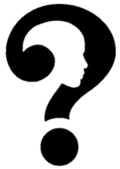 Instructions
The next several pages provide step-by-step instructions for facilitating the exercise, broken down into modules. Each module includes icons to indicate its duration, DO: facilitator actions, SAY: facilitator talking points, and DISCUSS: questions for group discussion (see below for icons). While the talking points are simply intended to guide the facilitator, we recommend including them to achieve the intended learning outcomes. Talking points that are listed directly under an action are meant to assist the facilitator with that given action. Also, optional break points are indicated at the end of certain modules.

Some modules also include clickable links to the exercise slide deck that supplement the facilitator guide. We recommend referring to the accompanying slide content while guiding your group through this exercise.
Module 
         Duration
DO
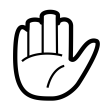 SAY
DISCUSS
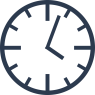 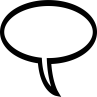 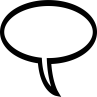 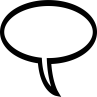 6
Phase 1: Generating questions
7
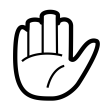 Exercise
Set up
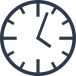 30 min
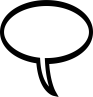 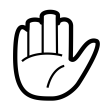 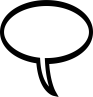 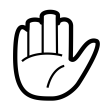 8
Exercise
Set up (contd.)
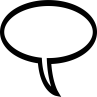 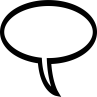 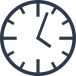 30 min
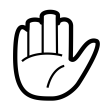 9
Exercise
Set up (contd.)
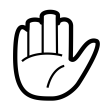 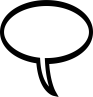 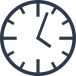 30 min
10
Participants Generate Questions
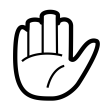 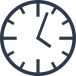 25 min
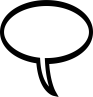 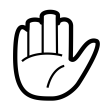 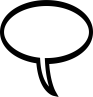 11
Participants Generate Questions (contd.)
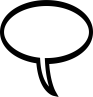 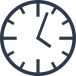 25 min
12
Mid-Exercise Reflection
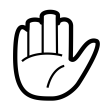 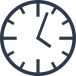 10 min
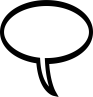 13
Question Review
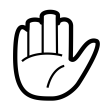 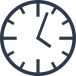 45 min
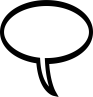 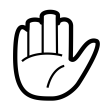 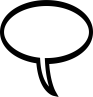 14
Question 
Review (contd.)
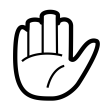 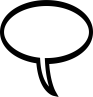 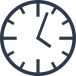 45 min
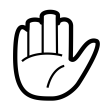 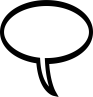 15
Question 
Review (contd.)
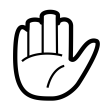 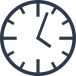 45 min
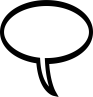 16
Clustering  
& Synthesis
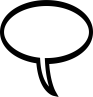 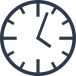 20 min
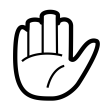 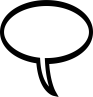 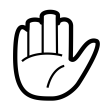 17
Clustering & 
Synthesis 
(contd.)
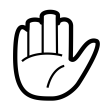 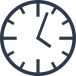 20 min
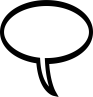 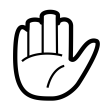 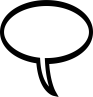 18
Clustering & 
Synthesis 
(contd.)
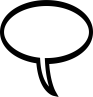 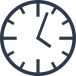 20 min
19
Reflection   & Debrief
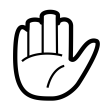 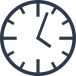 15 min
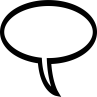 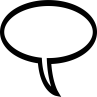 20
Phase 2: Information-Gathering
Note:  Depending on time available, Phase 2 (“Planning for Information-Gathering”) could be included as an activity in Phase 1: Step 6, but a break will be necessary.
21
Note:
Idea
Generation
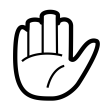 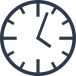 30 min
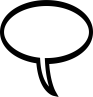 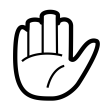 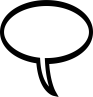 22
Idea
Generation 
(contd.)
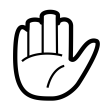 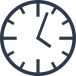 30 min
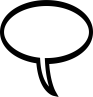 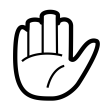 23
Idea
Generation 
(contd.)
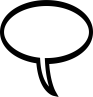 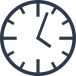 30 min
24
Small Group
Discussion
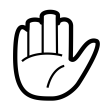 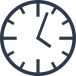 20 min
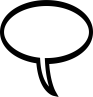 25
Present 
Info-
Gathering 
Plans
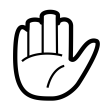 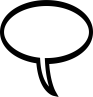 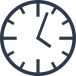 30 min
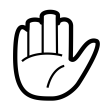 26
Final Reflection 
& Debrief
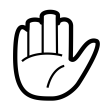 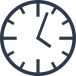 15-20 min
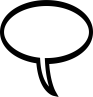 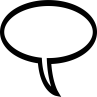 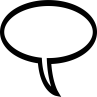 27
Final Reflection 
& Debrief (contd.)
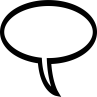 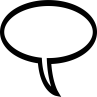 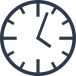 15-20 min
28